Модели электронного бизнеса
к.э.н., доцент кафедры международного туризма и гостиничного бизнеса Нежельченко Е.В.
к.э.н., доцент кафедры международного туризма и гостиничного бизнеса Ясенок С.Н.
План
Классификация моделей

II. Модель категорий и понятий электронного бизнеса

III. Три основные модели рынка
I. Классификация моделей
1) вертикальные; 
2) горизонтальные; 
3) смешанные;
4) инфраструктурные (включая программное обеспечение для В2В);
5) рекламные и маркетинговые; 
6) прочие (продажа товаров корпо- ративным пользователям, услуги по подбору персонала, почтовые услуги, прочие направления).
Вертикальные модели действуют в границах выбранной отрасли, где за счет повышения эффективности межфирменного взаимодействия получают прибыль в виде процента с оборота, рекламы и т.д
	Горизонтальная ее смысл – объединение “под одной крышей” (в рамках торговой, расчетной или аукционной системы) группы компаний, принадлежащих к различным отраслям, но решающих схожие задачи: поиск и продажа сырья, материалов, нового и неиспользуемого оборудования, свободных производственных мощностей, капитала и т.д.
II. Модель категорий и понятий электронного бизнеса
Этапы использования электронного бизнеса
Маркетинг
 Производство
Продажи 
 Платежи
Электронный бизнес -
реализация бизнес-процессов с использованием информационных и телекоммуникационных технологий и систем
III. Три основные модели рынка
Модель бизнеса, ориентированного на производителя

Модель бизнеса, ориентированного на посредника

Модель бизнеса, ориентированного на потребителя
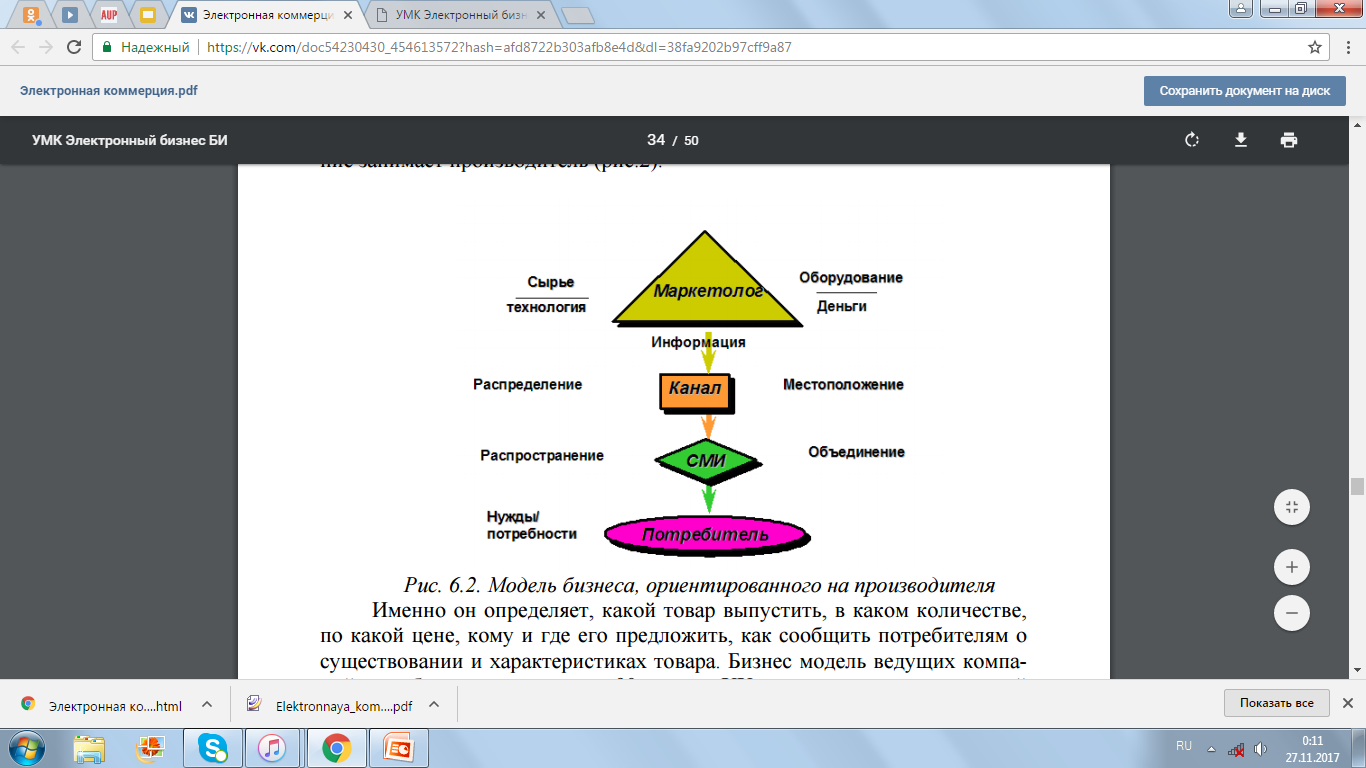 Модель бизнеса, ориентированного на производителя
Модель бизнеса, ориентированного на посредника
Модель бизнеса, ориентированного на потребителя